CONTINUOUS SYNOPSIS RECORD (CSR)– SHIP SECURITY EQUIPMENT
- ΠΕΡΙΓΡΑΦΗ – ΕΠΙΔΕΙΞΗ CSR – ΧΡΗΣΙΜΟΤΗΤΑ.
- ΕΞΟΠΛΙΣΜΟΣ ΑΣΦΑΛΕΊΑΣ ΠΛΟΙΟΥ
CONTINUOUS SYNOPSIS RECORD
Η CSR είναι ένα ειδικό μέτρο τεκμηρίωσης στο πλαίσιο της SOLAS για την ενίσχυση της θαλάσσιας ασφάλειας (security) στη θάλασσα. 

Σύμφωνα με την SOLAS Chapter XI-1 – “Special Measures to Enhance Maritime Safety”, κανονισμός 5 της SOLAS, όλα τα επιβατηγά και φορτηγά πλοία 500 κόρων ολικής χωρητικότητας και άνω πρέπει να έχουν Continuous Synopsis Record επί του πλοίου. Το αρχείο διαρκούς σύνοψης παρέχει το ιστορικό του πλοίου σε σχέση με τις πληροφορίες που απαιτούνται από τον ίδιο τον κανονισμό 5.
Πλοία άνω των 500 κοχ
Πηγή: IMO Guide to Maritime Security and the ISPS Code - 2021 Edition
Ποιος εκδίδει την CSR - Τι περιέχει;
Το CSR εκδίδεται στο πλοίο από την Αρχή (σημαία που φέρει).
     Οι πληροφορίες που περιέχει είναι όπως παρακάτω:
1. Το όνομα του κράτους τη σημαία του οποίου φέρει το πλοίο
2. Την ημερομηνία κατά την οποία το πλοίο νηολογήθηκε στο εν λόγω κράτος
3. Τον αριθμό αναγνώρισης του πλοίου σύμφωνα με τον κανονισμό 3
4. Το όνομα του πλοίου· - το λιμάνι νηολόγησης
5. Το όνομα του owner και της καταχωρημένης διεύθυνσης/ών τους·
5. Tο όνομα του (των) εγγεγραμμένου(-ων) ναυλωτή(-ών) αν είναι bare boat chartered και την καταχωρισμένη διεύθυνση(-ές) τους, εάν υπάρχουν 
6. Tην επωνυμία της Εταιρείας, όπως ορίζεται στον κανονισμό ΙΧ/1, την έδρα της και τη διεύθυνση(-ες) από όπου εκτελεί τις δραστηριότητες διαχείρισης της ασφάλειας
7. το όνομα όλων των νηογνωμόνων με τους οποίους νηολογήθηκε
8.  Το όνομα της Διοίκησης ή του Συμβαλλόμενου Κράτους ή του RSO που έχει εκδώσει το Document Of ComplianceΈγγραφο Συμμόρφωσης (ή το (Interim) Ενδιάμεσο Έγγραφο Συμμόρφωσης), που καθορίζεται στον Κώδικα ISM  και το όνομα του φορέα που έχει διεξαγάγει τον έλεγχο βάσει του το οποίο εκδόθηκε το Έγγραφο, εάν είναι διαφορετικό από αυτό που εκδίδει την CSR 
9. το όνομα της Διοίκησης ή του Συμβαλλόμενου Κράτους ή του αναγνωρισμένου οργανισμός που έχει εκδώσει το Πιστοποιητικό Διαχείρισης Ασφάλειας (ή το Ενδιάμεσο Πιστοποιητικό Ασφάλειας)
10. Tο όνομα της Διοίκησης ή του Συμβαλλόμενου Κράτους ή του RSO που έχει εκδώσει το Διεθνές Πιστοποιητικό Ασφάλειας Πλοίου (ή το Προσωρινό Διεθνές Πιστοποιητικό Ασφάλειας Πλοίου).
11. Tην ημερομηνία κατά την οποία το πλοίο έπαψε να είναι νηολογημένο στο εν λόγω κράτος.
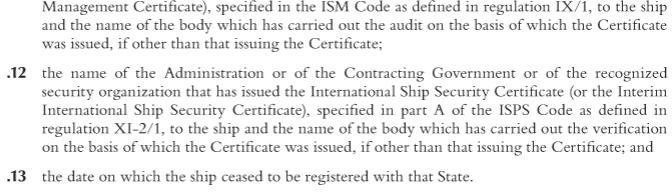 Πηγή: IMO Guide to Maritime Security and the ISPS Code - 2021 Edition
Εκδίδεται μία CSR;
Οποιεσδήποτε αλλαγές έγιναν σχετικά με τα προηγούμενα στοιχεία θα πρέπει να αναφέρονται στο αρχείο συνεχούς σύνοψης (κάθε φορά εκδίδεται νεότερο επικαιροποιημένο με επόμενο αύξοντα αριθμό). 
	Επίσημα, το αρχείο μπορεί να είναι συμπληρωμένο στα Αγγλικά, Ισπανικά ή στα Γαλλικά. 
	Υπάρχει βέβαια πρόβλεψη να παρέχεται μετάφραση στη γλώσσα της διοίκησης. Το CSR φυλάσσεται πάντα στο πλοίο και είναι διαθέσιμο για επιθεώρηση όλη την ώρα.
Πηγή: IMO Guide to Maritime Security and the ISPS Code - 2021 Edition
Τι συμβαίνει όταν το πλοίο αλλάξει σημαία;
Εάν το πλοίο αλλάξει σημαία, η προηγούμενη Αρχή κατόπιν ειδοποίησης της εταιρίας θα πρέπει να μεταφέρει όλες τις πληροφορίες στην σημαία στην οποία θα φέρει το πλοίο στο εφεξής.

Η νέα Αρχή (σημαία) θα πρέπει να εκδώσει ανανεωμένη CSR και οι παλαιότερες CSR συνάπτονται στην τελευταία πιο πρόσφατη.
Πηγή: IMO Guide to Maritime Security and the ISPS Code - 2021 Edition
Παράδειγμα Ροής CSR
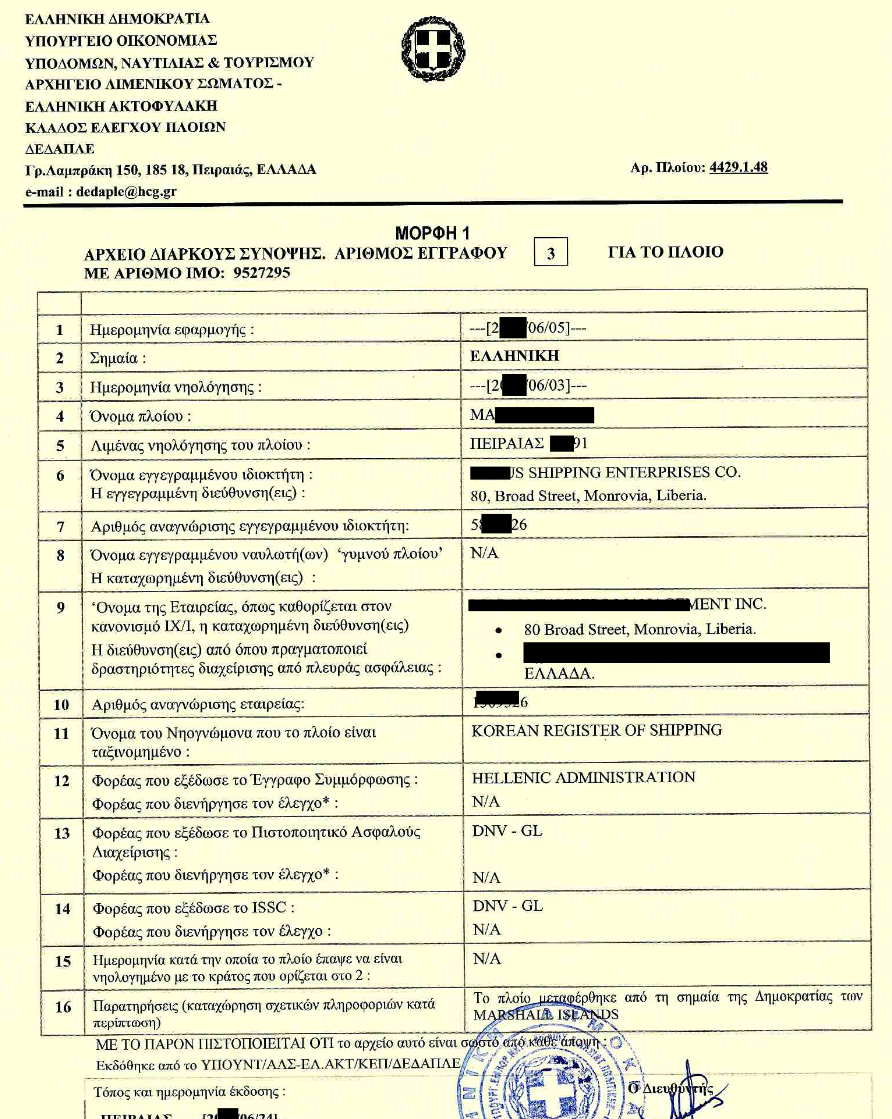 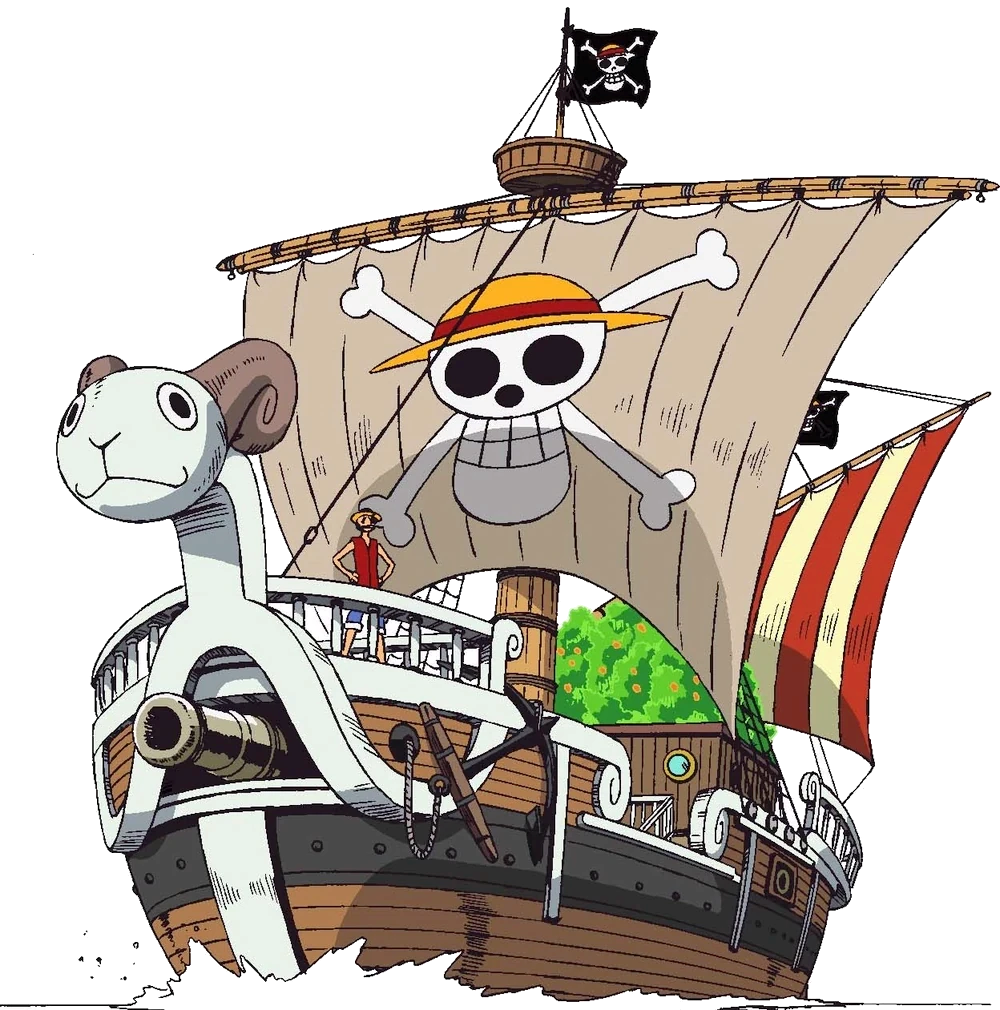 Εξοπλισμός Ασφαλείας     (Security Equipment)
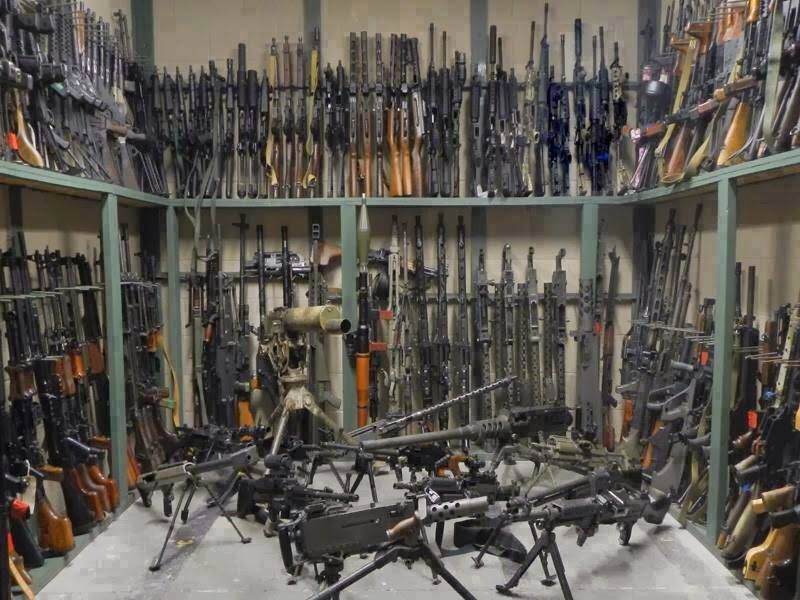 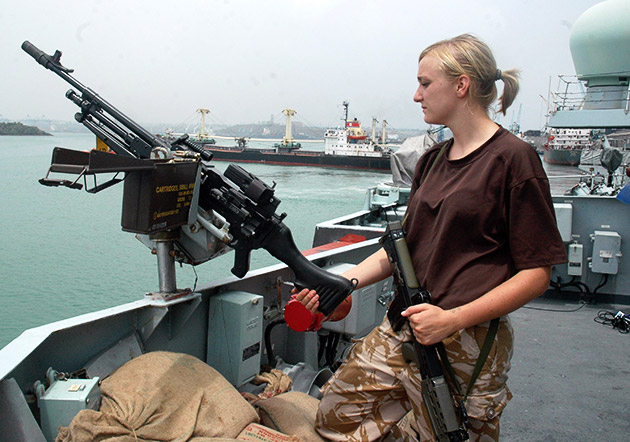 Η ασφάλεια (security) από τους κινδύνους που αντιμετωπίζουν τα πλοία στη θάλασσα αλλά  και εν όρμω εξασφαλίζεται από διάφορα συστήματα τα οποία διασφαλίζουν την παρακολούθηση των πλοίων και την εξασφάλιση παροχής άμεσης βοήθειας σε περιπτώσεις κινδύνου.

Τα συστήματα αυτά αποτελούν μέρος του μόνιμου ηλεκτρονικού εξοπλισμού του πλοίου και διασφαλίζουν, όσο το δυνατόν καλύτερα, την αντιμετώπιση και την έγκαιρη ειδοποίηση πιθανών κινδύνων ασφάλειας, στα πλοία, και στις λιμενικές εγκαταστάσεις.
Το Ship Security Alert System
Το Σύστημα Ειδοποίησης Ασφάλειας Πλοίου (SSAS), σύμφωνα με τον Κώδικα ISPS, είναι ένα σύστημα που σχεδιάστηκε για να ενεργοποιήσει και να θέσει σε συναγερμό υπηρεσίες (Εταιρία, Αρχή κλπ ) στην ξηρά σε περίπτωση απειλής ή συμβάντος ασφαλείας, ώστε δυνάμεις ασφαλείας να προστρέξουν για βοήθεια.
Το Ship Security Alert System
Τεχνικά, το SSAS αποτελείται από 

	έναν δέκτη GPS συνδεδεμένο με έναν πομπό, 
ένα τροφοδοτικό, 
λογισμικό και
κουμπιά ενεργοποίησης (τα γνωστά security buttons).

	 Όταν χρησιμοποιείται κάποιο κουμπί ενεργοποίησης το SSAS ειδοποιεί ουσιαστικά το κράτος σημαίας του πλοίου και λειτουργεί ως ένας αθόρυβος συναγερμός, που, όταν ενεργοποιείται, δεν εκπέμπει οπτικοακουστικό σήμα στο πλοίο ή προς παραπλέοντα πλοία ή προς δυνάμεις ασφαλείας.
Το Ship Security Alert System
Η ειδοποίηση στις περισσότερες περιπτώσεις λαμβάνεται πρώτα από τον πλοιοκτήτη ή από κάποιον εταιρία διαχειριστή του SSAS, στη συνέχεια μεταβιβάζεται στην αρμόδια Αρχή της Σημαίας και οι παραπάνω είναι υποχρεωμένοι να ενημερώσουν τις εθνικές Αρχές και τα παράκτια κράτη στα οποία πλέει το πλοίο.
Τι πληροφορίες αποστέλλει όταν εκπέμψει το SSAS;
Αφού ενεργοποιηθεί, το Σύστημα Ειδοποίησης Ασφαλείας Πλοίου αποστέλλει τα ακόλουθα στοιχεία στo κέντρο ελέγχου:
- Όνομα και αριθμό IMO του πλοίου 
- Το ΔΔΣ πλοίου 
- Τη θέση του πλοίου μέσω Παγκόσμιου Δορυφορικού Συστήματος Πλοήγησης (GNSS)
- Την ημερομηνία και ώρα του συναγερμού.
- Το MMSI του πλοίου.